PREMENENÉ HORNINY
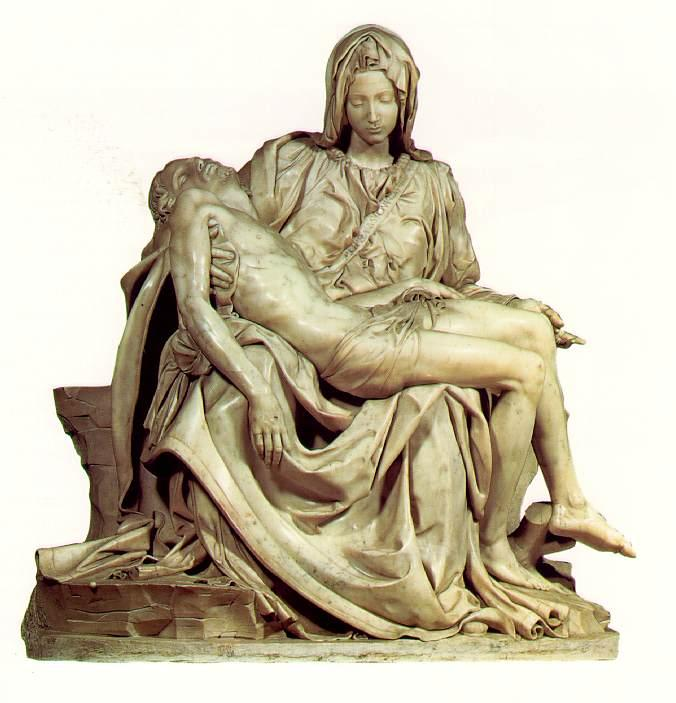 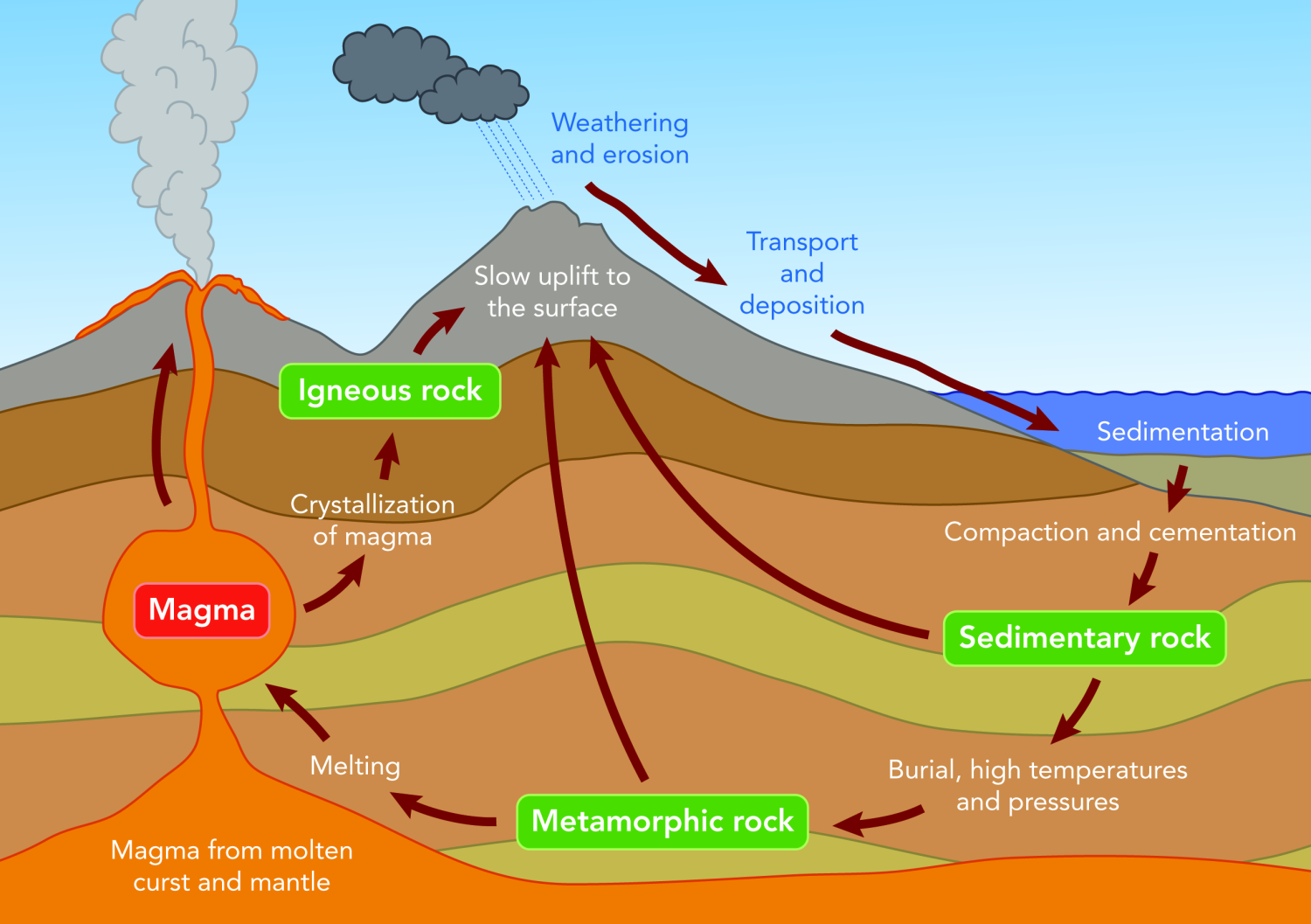 PREMENENÉ HORNINY
Vznikli z opätovným posunom hornín do hĺbky
Pôsobil tu vysoký tlak a teplota
Tým sa zmenila štruktúra horniny – spevnila sa, dostala vrstevnatý bridlicovitý vzhľad, zmenili sa viaceré vlastnosti
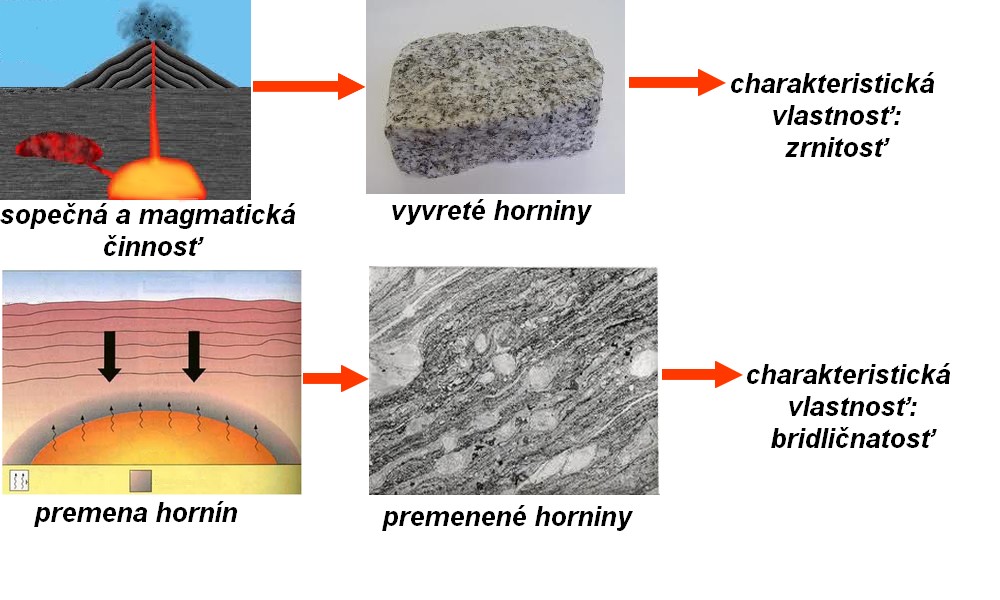 Majú bridličnatý vzhľad - pásikavý
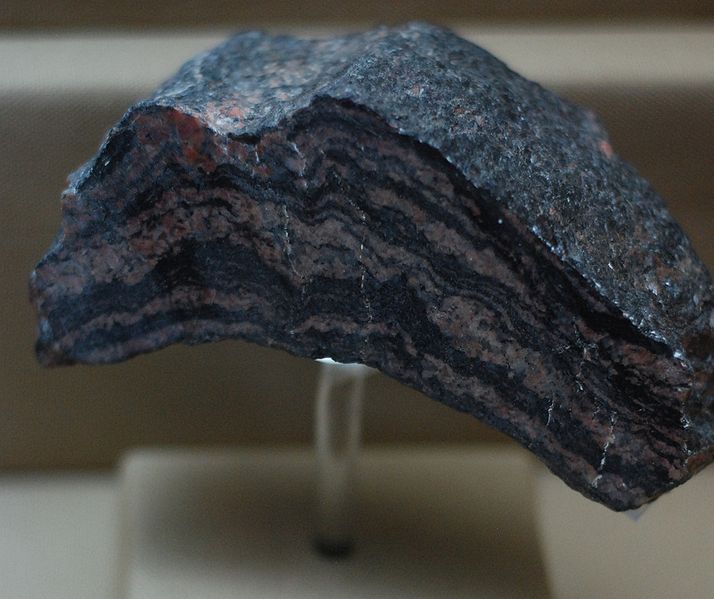 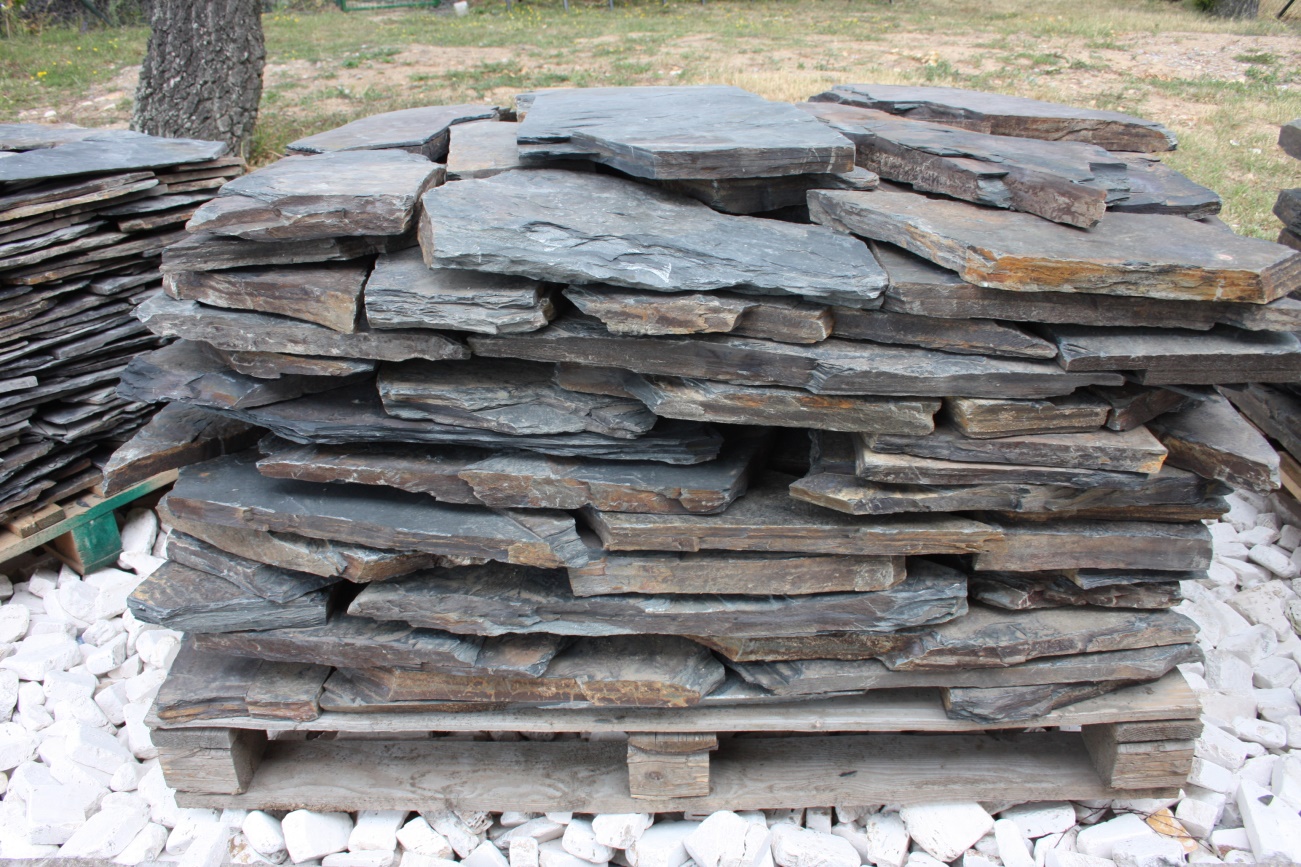 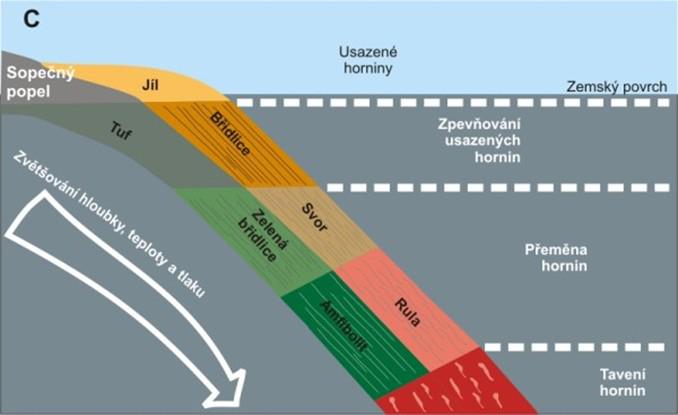 Fylit
RULA
FYLIT
SVOR
Bridlica
Z ílovitej horniny
Lesklý, na ohmat mastný
Štiepi sa na tenké doštičky 
Krytina na strechy
Výrazne lesklý
Tepelná a elektrická izolácia
Prúžkovaný vzhľad
Stavebný a dlažobný kameň

Rula vznikla aj premenou žuly
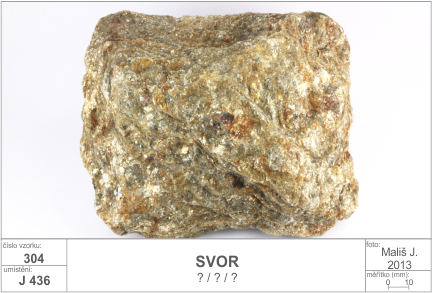 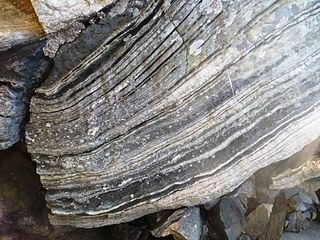 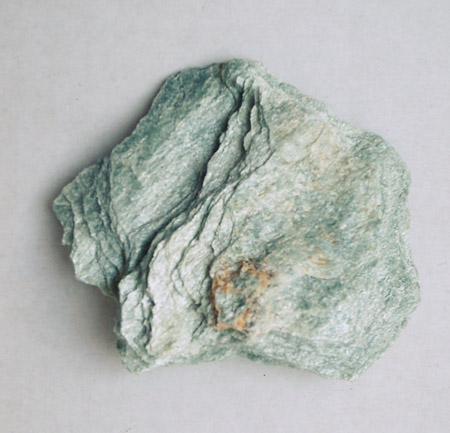 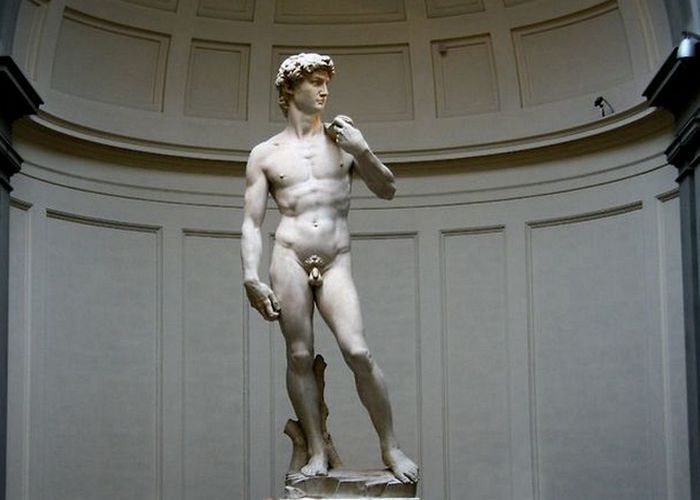 MRAMOR
CaCO3
Vznikol premenou vápencových hornín
Veľmi tvrdý, odolný, pekný
Rozpúšťa sa v kyseline, kyslom daždi
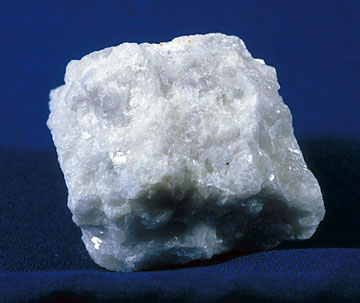 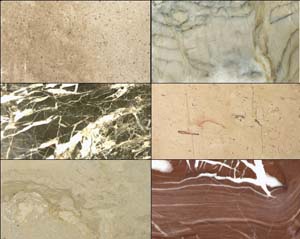 GRAFIT
Vznikol premenou uhlíkatých hornín, pravdepodobne aj uhlia
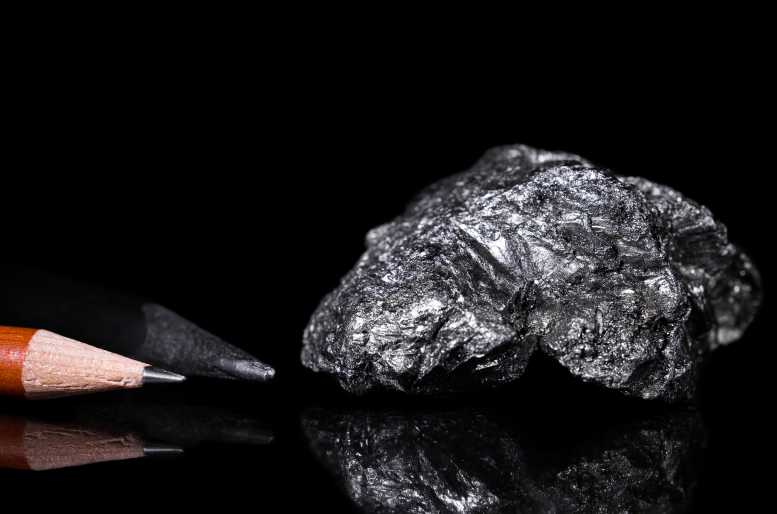 MAGNETIT
Fe3O4
Vznikol premenou rôznych železných rúd
Vysoký tlak spôsobil usporiadanie atómov železa -> magnetické vlastnosti
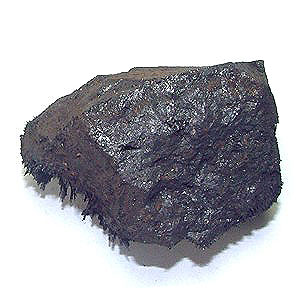 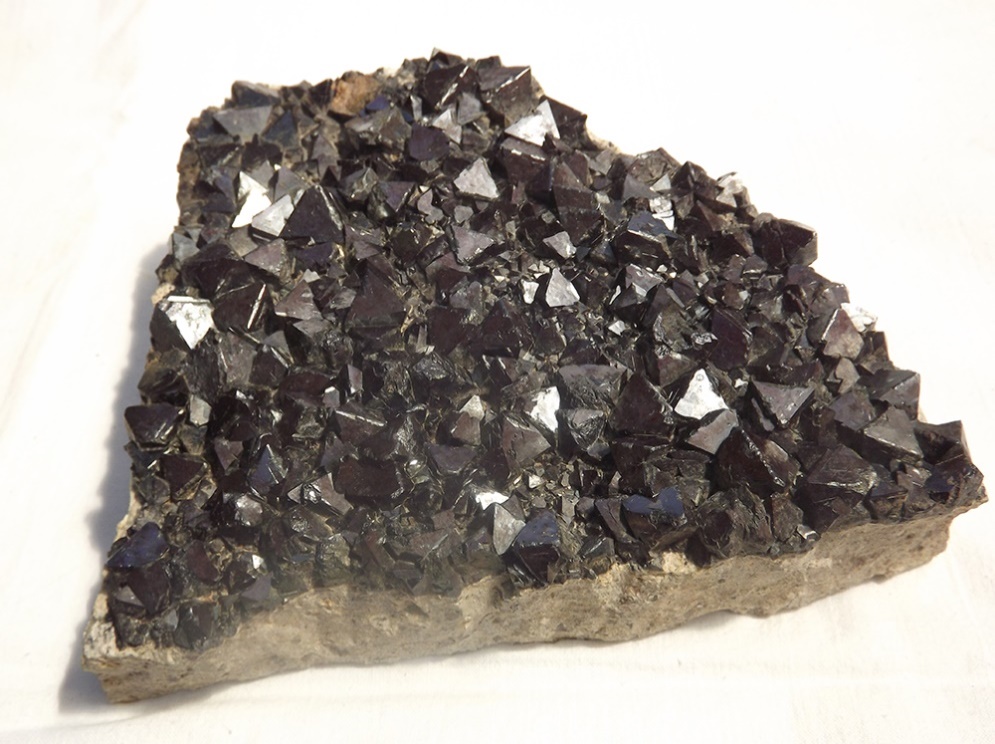